Radiation Pressure Confinement in the X-ray Narrow Line Region of NGC1068
Stefano Bianchi
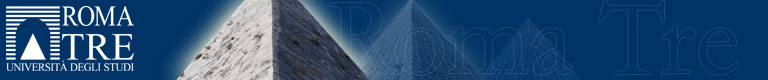 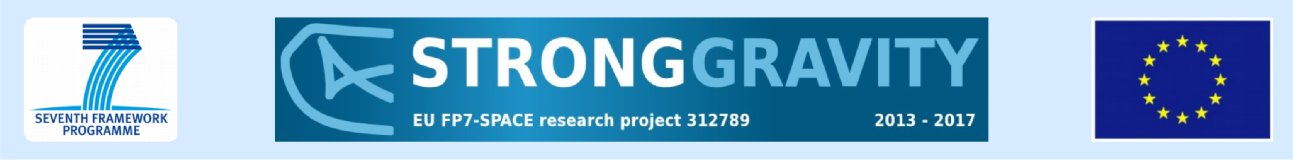 September 7th 2017 – The Power of X-ray Spectroscopy – Warsaw, Poland
Soft X-ray Emission in Obscured AGN
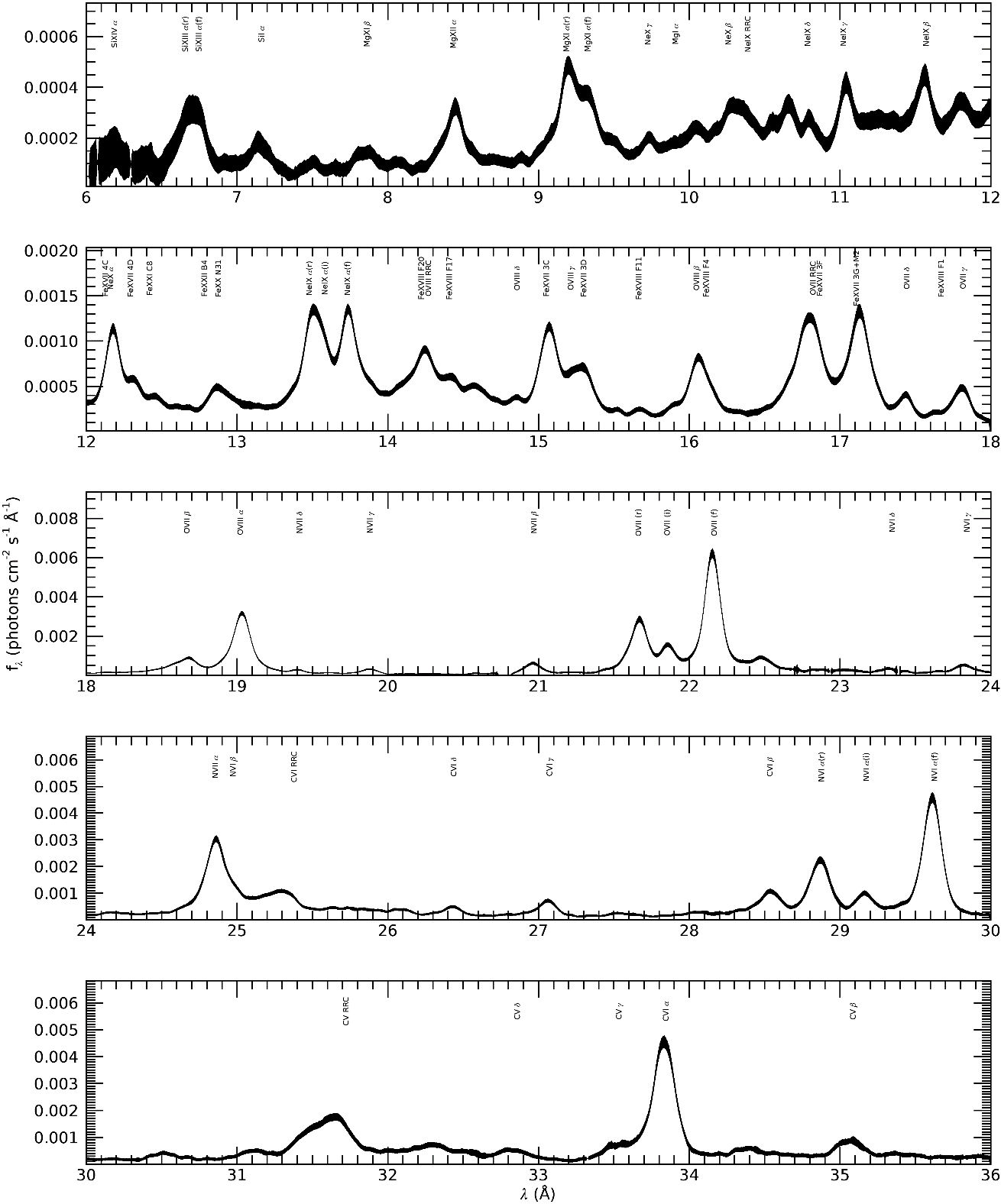 Dominated by strong emission lines
with low or no continuum
Most of the ‘soft excess’ is concentrated in very strong lines easily detected even in very low SNR spectra
(e.g. Guainazzi & Bianchi, 2007)
Diagnostic ratios on triplets and
higher order series lines point to photoionization, with an important role of photoexcitation
(e.g. Kinkhabwala+ 2002, Guainazzi & Bianchi, 2007)
NGC1068
Bianchi+ prep.
Bianchi+ 2010
Mrk573
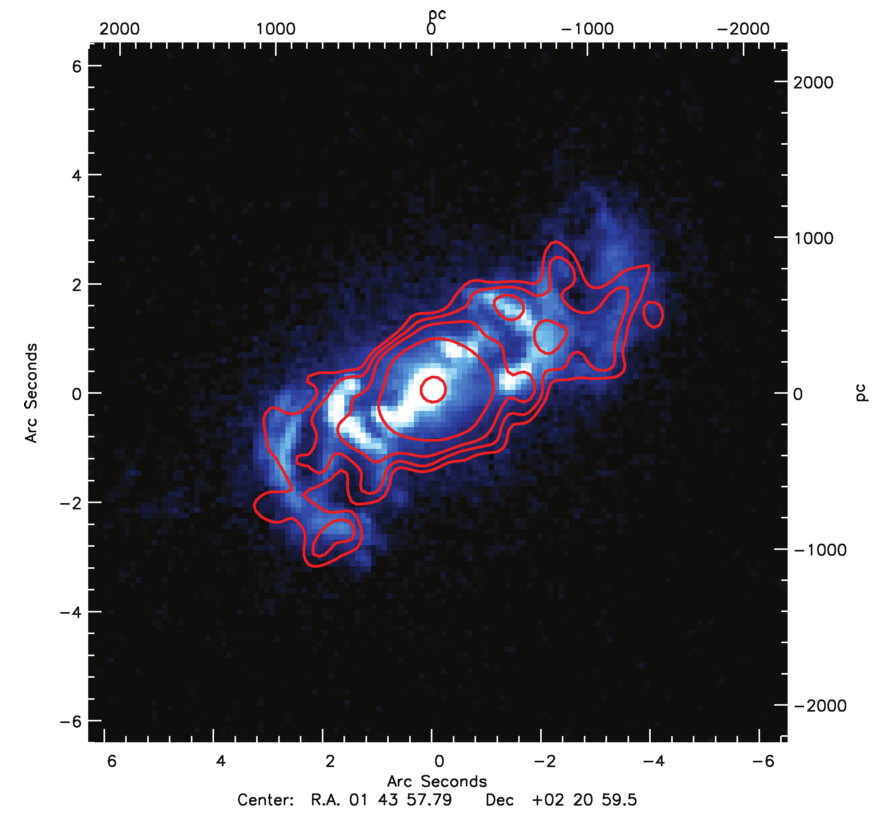 The coincidence between the soft X-ray and [O iii] emission is striking in most sources observed by Chandra and HST, both in extension and in morphology (Bianchi+, 2006)
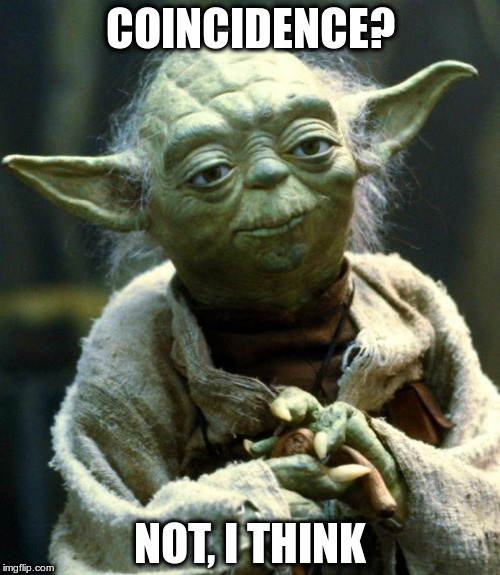 Mathews 67; Pier&Voit 95; Dopita+02; Różańska+06; Pellegrini+07,09; Draine 11;
Yeh&Matzner 12;Stern+14a,b; Baskin+14a,b
Radiation Pressure Confinement
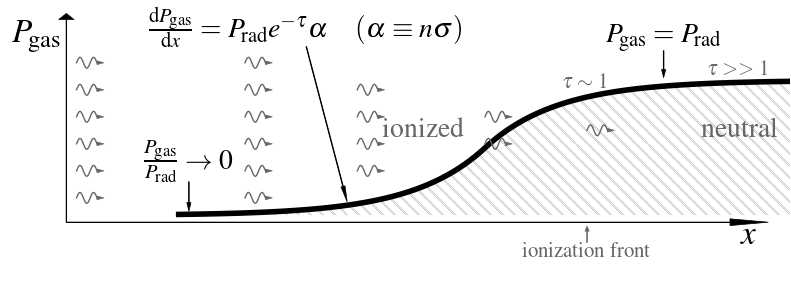 Courtesy J. Stern
Assumptions
Radiation is the dominant force acting on the gas 
The ambient pressure is much lower than radiation pressure
Consequences
The radiation is absorbed in the surface layer of the gas, both ionizing it and compressing it, thus increasing its pressure 

The pressure of the incident radiation itself can confine the ionized layer of the illuminated gas: the gas is Radiation Pressure Confined
Mathews 67; Pier&Voit 95; Dopita+02; Różańska+06; Pellegrini+07,09; Draine 11;
Yeh&Matzner 12;Stern+14a,b; Baskin+14a,b
Radiation Pressure Confinement
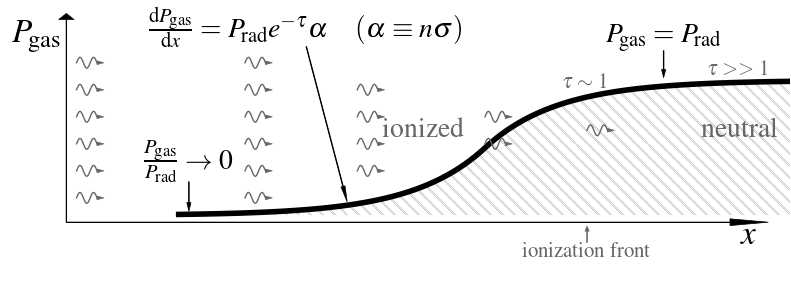 Courtesy J. Stern
Mathews 67; Pier&Voit 95; Dopita+02; Różańska+06; Pellegrini+07,09; Draine 11;
Yeh&Matzner 12;Stern+14a,b; Baskin+14a,b
Radiation Pressure Confinement
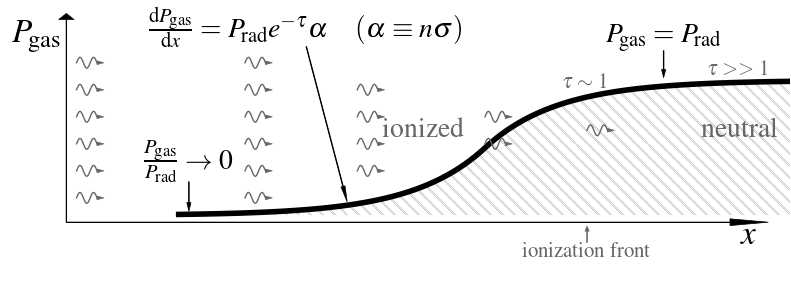 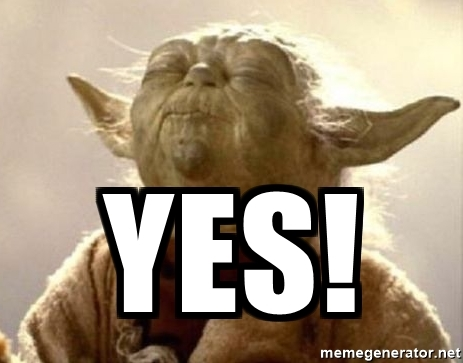 Courtesy J. Stern
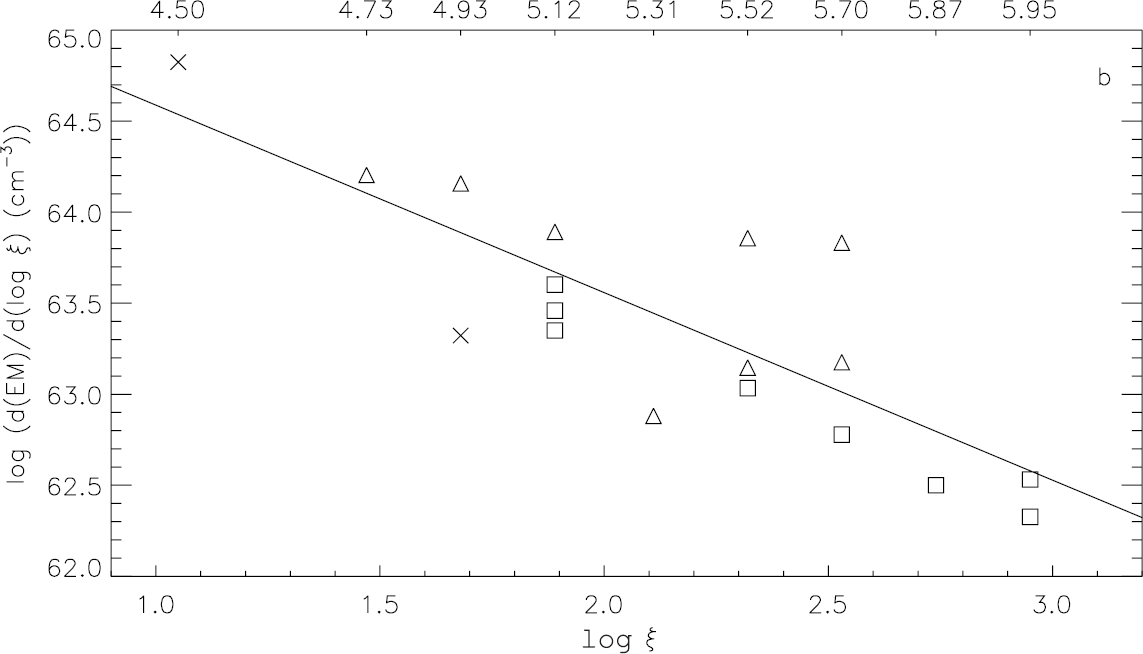 NGC1068
Ogle+ 2003
Can we go a step further and fit the soft X-ray high-resolution spectrum?
NGC1068 was observed by XMM-Newton twice in 2000 and four times in our extensive campaign in 2014/15 (Marinucci+ 2016)
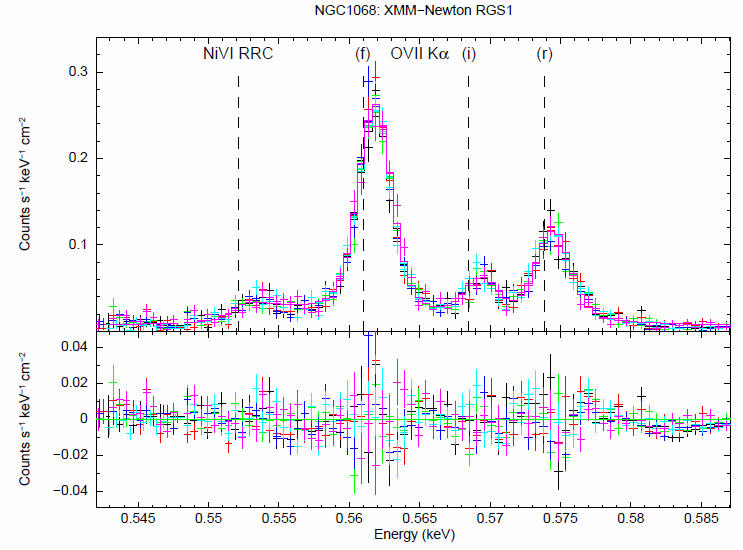 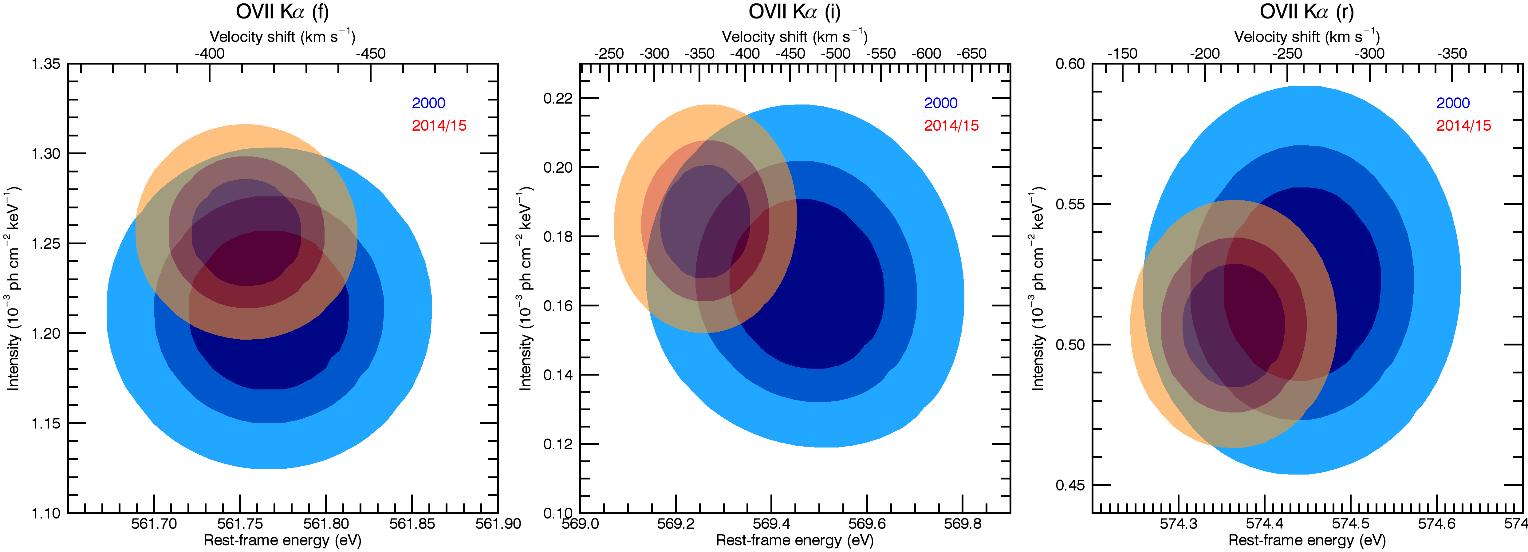 Bianchi+ prep.
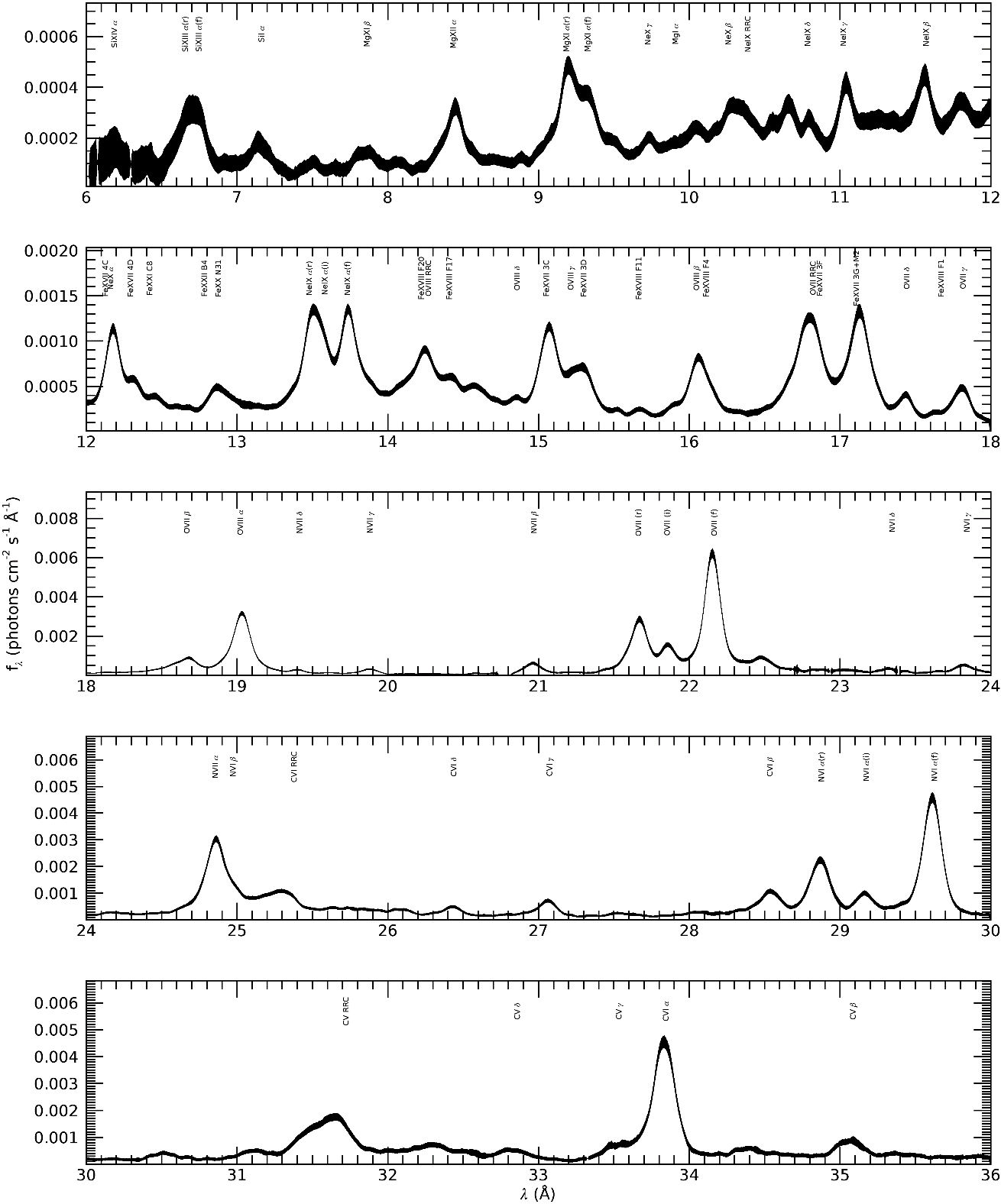 NGC1068
300ks RGS spectrum
Bianchi+ prep.
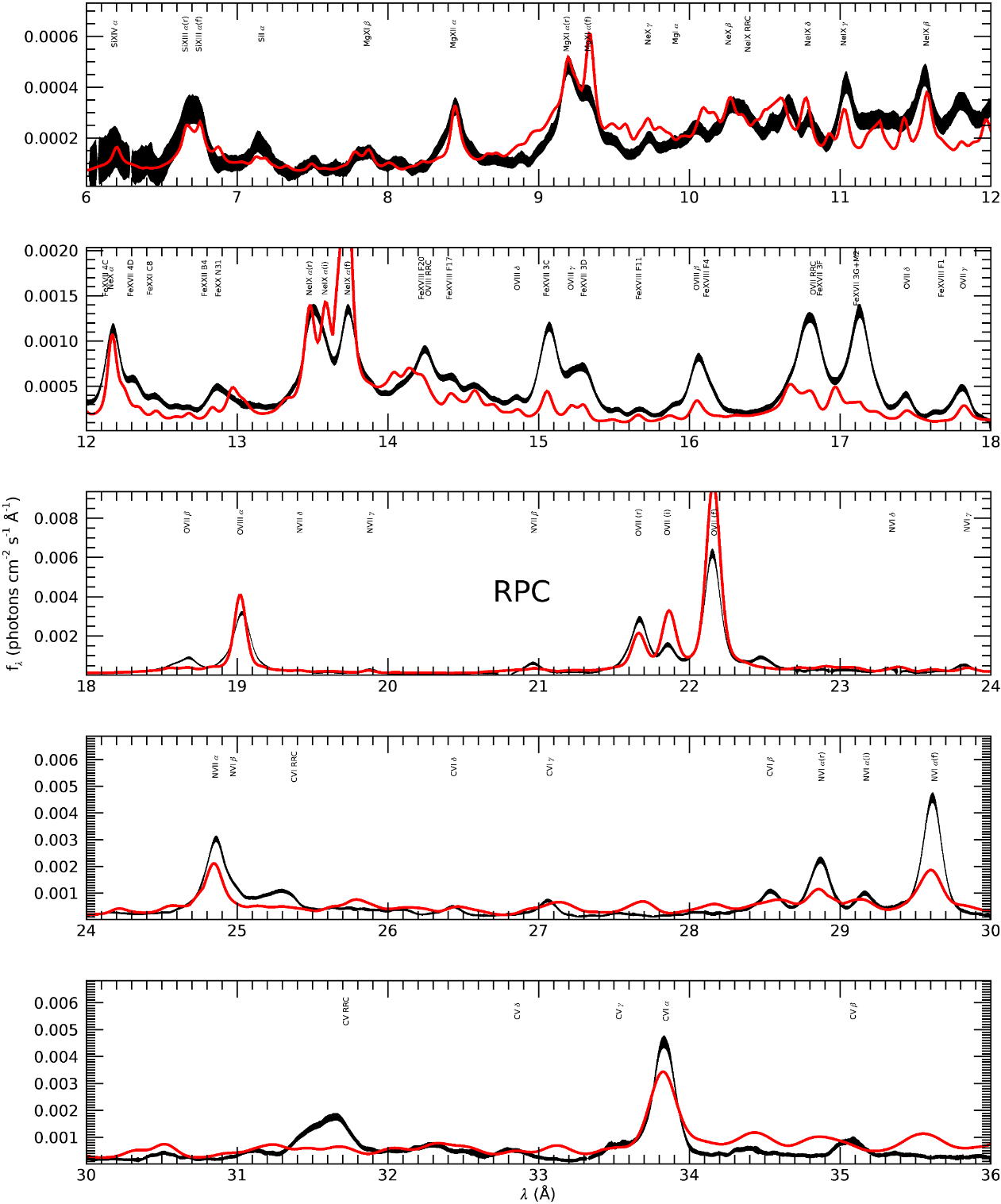 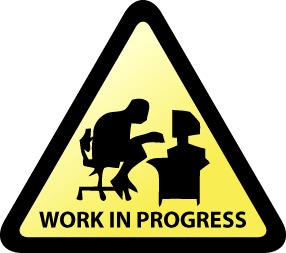 Bianchi+ prep.
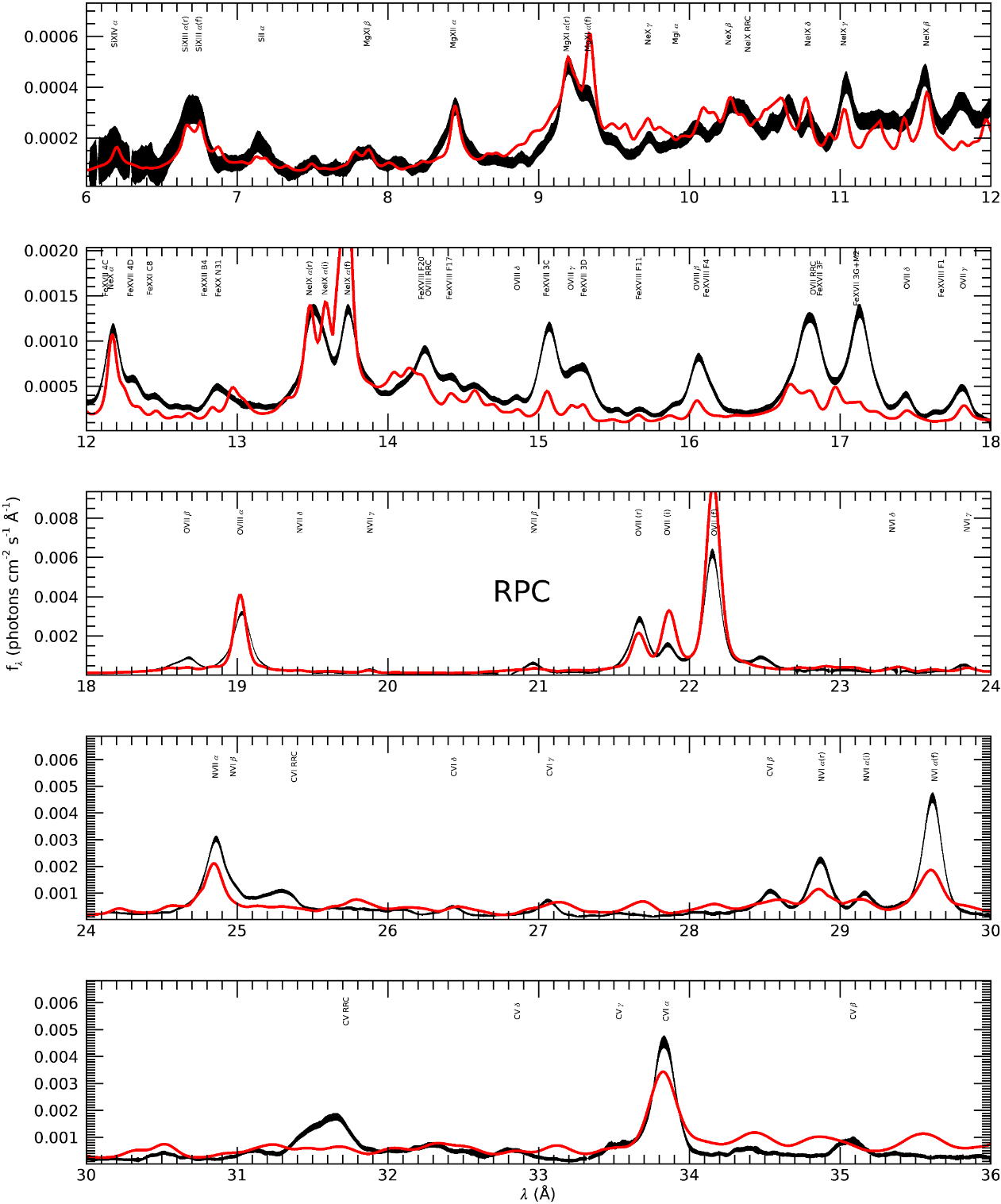 (Significant) Issues
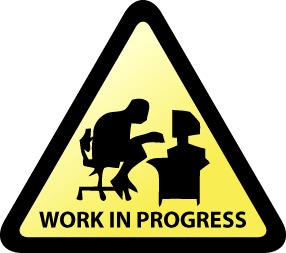 Bianchi+ prep.
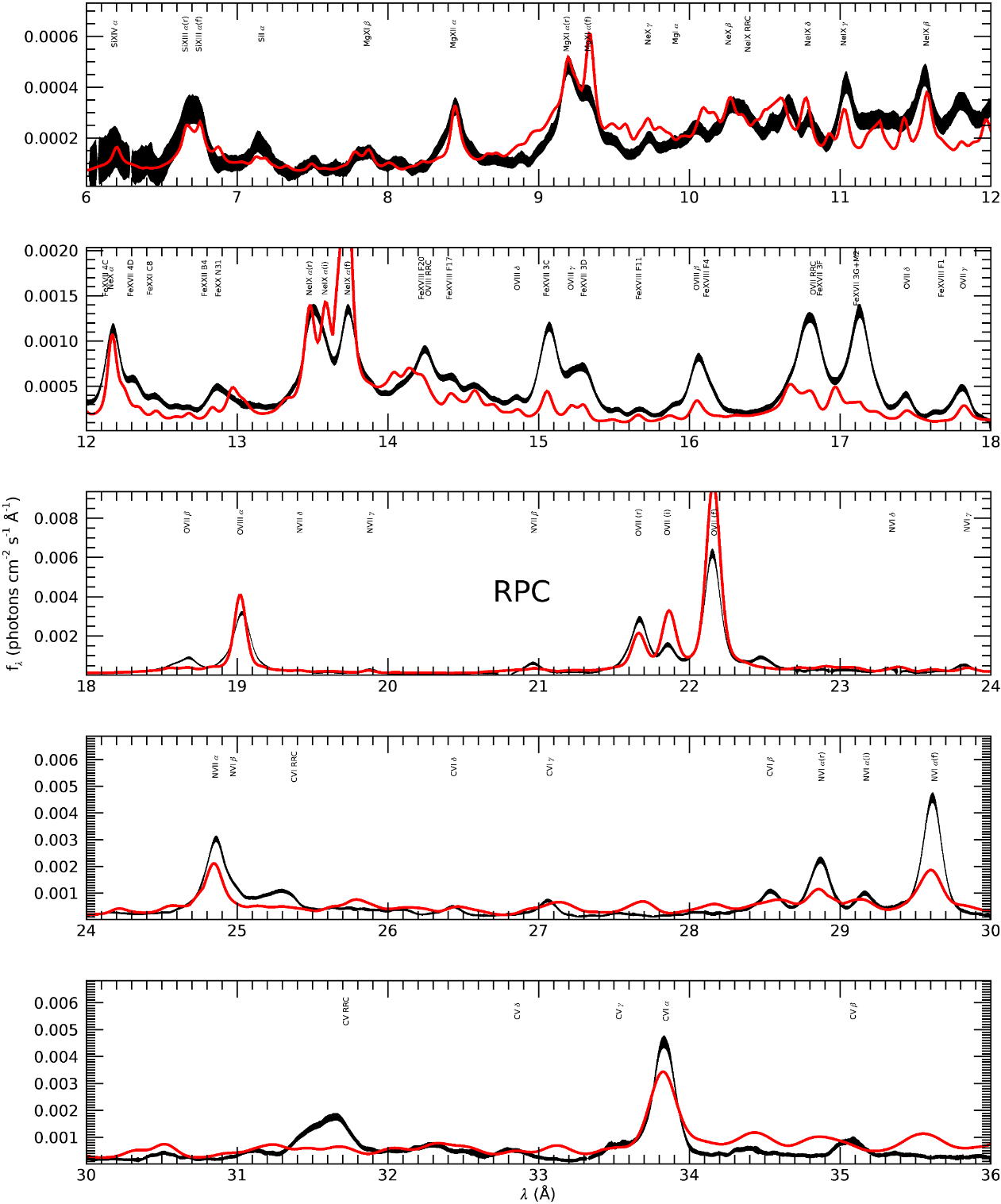 (Significant) Issues
Fe L lines are largely underestimated
but predicted iron ionization fractions are significant
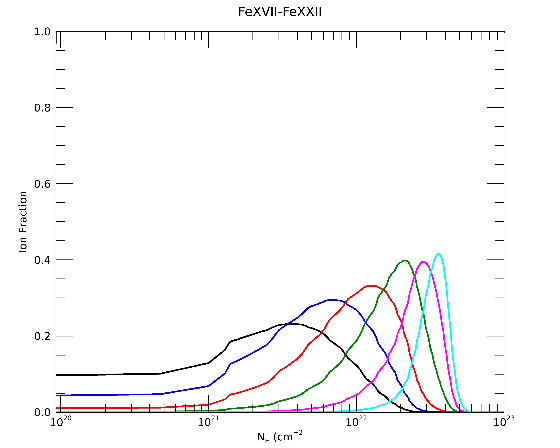 Iron overabundance is also required to reproduce the neutral Fe K line, as well as He- and H-like Fe lines (Matt+ 2004)
Possibly incomplete atomic data (but Cloudy 17 is now linked to Chianti)
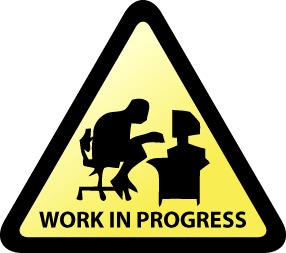 Bianchi+ prep.
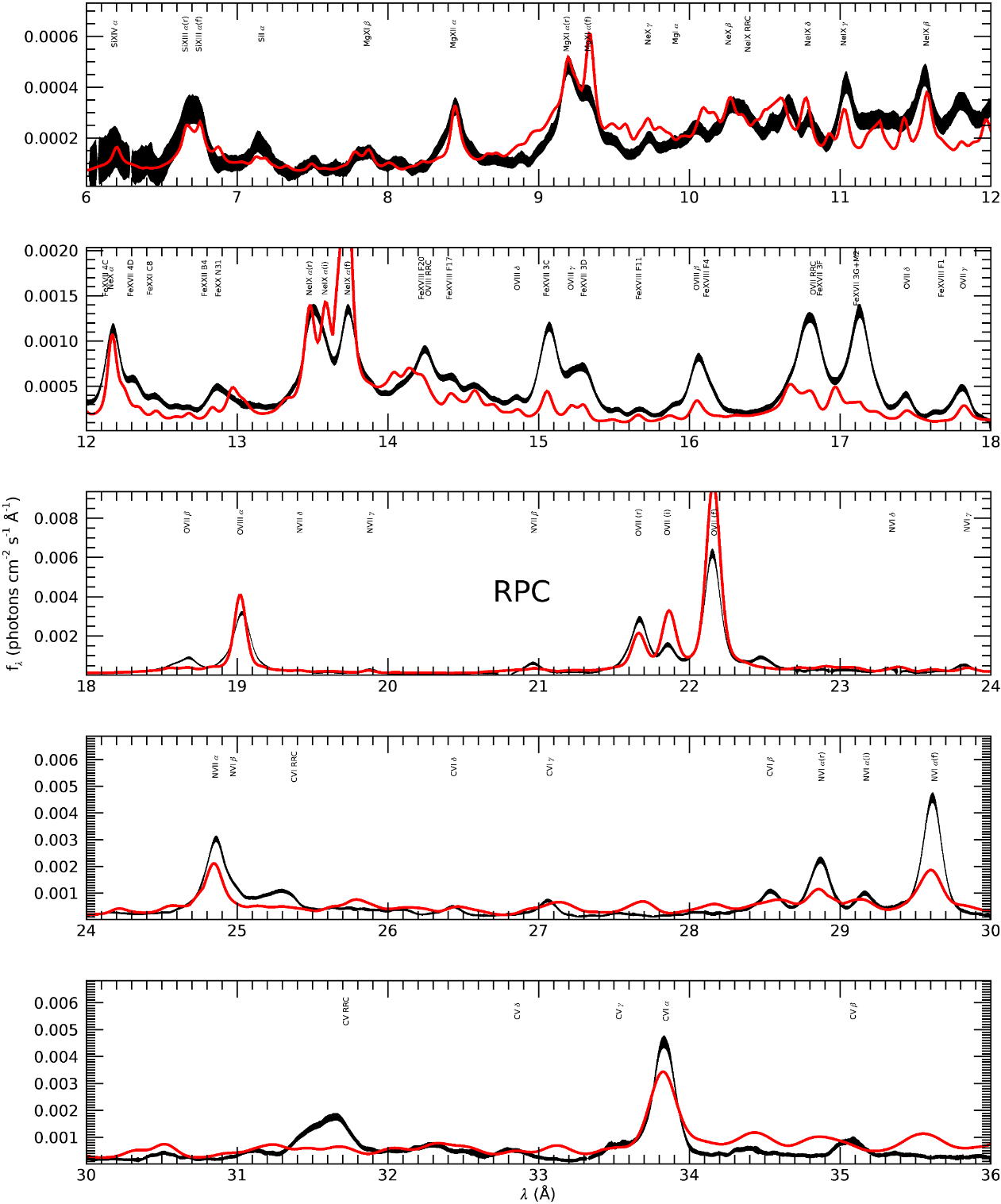 (Significant) Issues
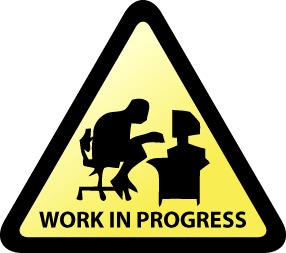 Bianchi+ prep.
Conclusions
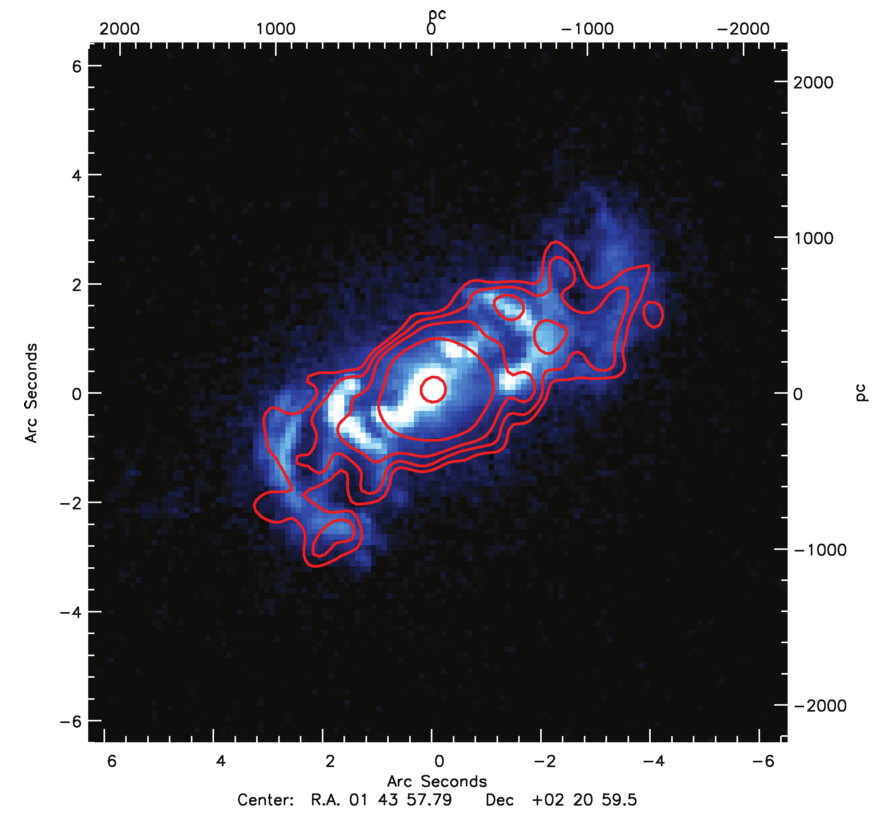 The soft X-ray emission in obscured AGN is produced by a photoionized plasma, spatially coincident with the optical NLR
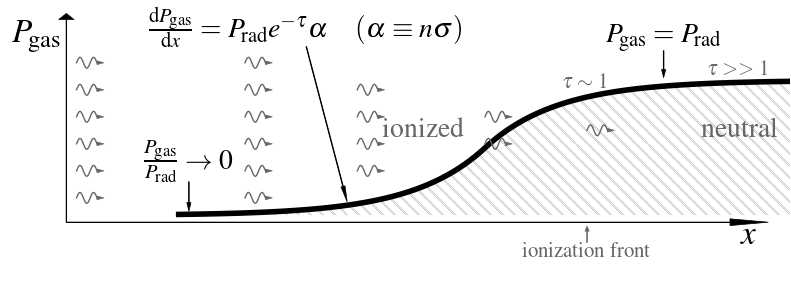 We applied for the first time an RPC model to the high-resolution X-ray spectrum of an obscured AGN (NGC1068 – 300ks RGS)
The overall spectrum is well reproduced with no free parameters (!), in particular the broad range of emission from different ions and elements
Several significant issues are still open, and may be due to line transfer effects (geometry, turbulence, self-absorption) and non-Solar abundances